Using Your financials
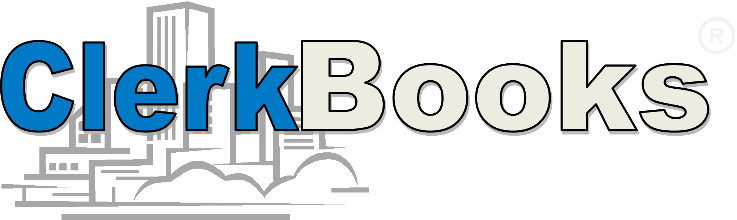 Council Training
Topics
Understanding Your Financials
What is Accounting
What are Funds vs Accounts
Basic Funds and Basic Accounts
Foundational Financial Reports
Profit & Loss by Fund
Balance Sheet by Fund
What is Fraud
Using Your Financials To Make Decisions, Catch Mistakes and Prevent Fraud
Bare Minimum Monthly Reports
How to Spot the Bottom Line
How to Use Your Financials to Make Decisions
How to Use Your Financials to Catch Mistakes and Prevent Fraud
Additional Quarterly or Annual Reports
Understanding your financials
The City Council is responsible for making decisions that will either negatively or positively affect the public during this term and those that follow
Your accounting information system can help you make informed decisions.
We wouldn’t hop in the car and take a vacation half way across the country on a whim. Even if we have a vague general feeling that we have enough money in the bank account. We would still have to prepare. We would have to understand our personal financials (current and upcoming bills) and plan for the trip before we go.
We must be even more diligent with the City’s money since it belongs to the Public.
Your accounting system can also help you prevent fraud.
The Council is responsible for safeguarding the public assets entrusted to them by the voters.
Simply delegating the responsibility of your financials to another person, with no checks and balances, is a recipe for disaster.
In times of distress, even simple innocent mistakes can be interpreted as fraud.
Why does the council need to understand the financials?
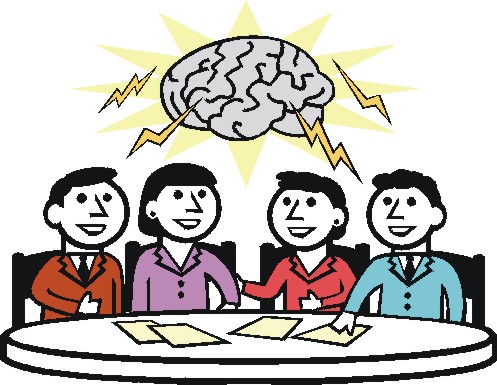 Accounting is an information system that measures, processes, and communicates financial information about an identifiable economic entity.
Activities
Decision Makers
What Is Accounting?
Action
Information
Accounting
Measurement

Accomplished by recording of data
Processing

Accomplished by storage and preparation of data
Communication

Accomplished by
reporting
Data
Decision Makers
Who Are the Decision Makers?
Internal
External
Mayor / City Manager
Vendors
Bankers / Investors
Council / Board
Departmental Managers
Governments
Other Employees
Citizens / Community
Accounting is an information system that measures, processes, and communicates financial information about an identifiable economic entity.
Activities
Decision Makers
What Is Accounting?
Action
Information
Accounting
Measurement

Accomplished by recording of data
Processing

Accomplished by storage and preparation of data
Communication

Accomplished by
reporting
Data
This information allows decision makers to make reasonable choices among alternative uses of scarce resources in the conduct of business and economic activities.
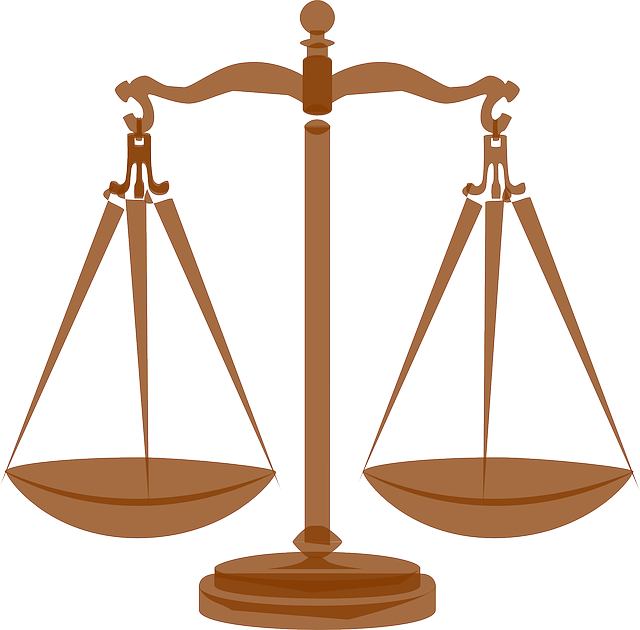 Economic Scarcity
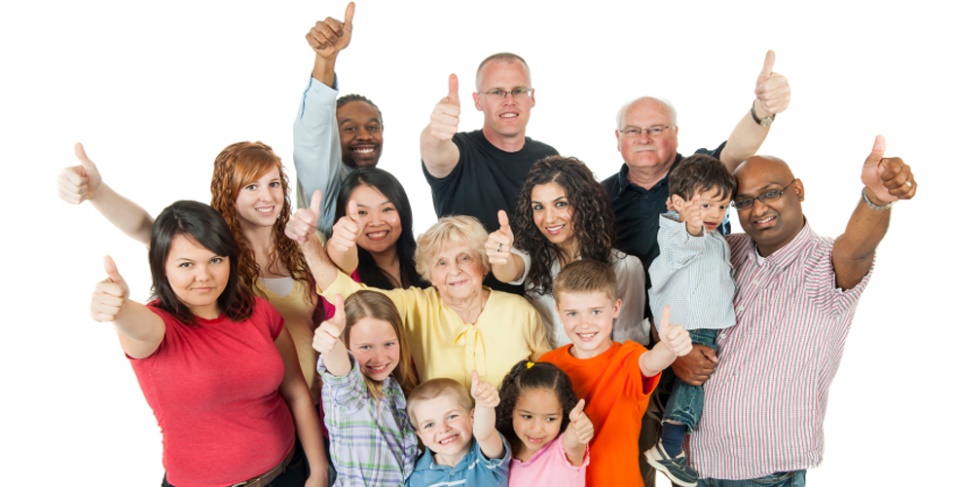 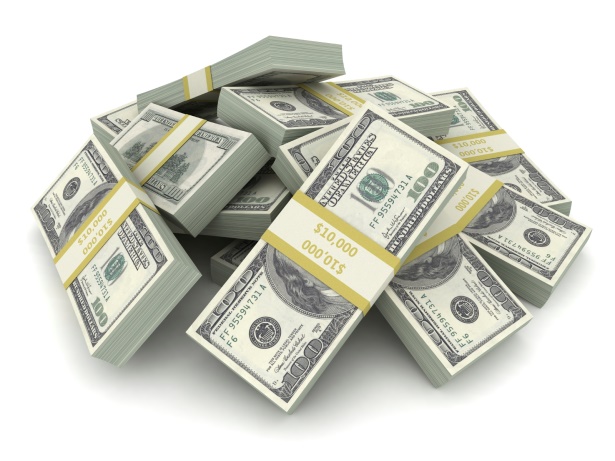 Limited Resources
Unlimited Wants
And Needs
There is no such thing as a perfect set of financials
Audit Standards: financials must be accurate and timely
Accurate enough to assist decision makers in making decisions
We find that the financials are free from material mistakes, free from fraud
Timely enough to assist decision makers in making decisions
Current Council Meeting should reflect financial information from the closest Closed Accounting Period (should be through the previous month)
There is no such thing as perfect staff
Staff do not have unlimited time, therefore, they cannot have unlimited accuracy
There is no such thing as a perfect Council
Council must make decisions that affect different people differently.
If one decision is perfect for one person, it cannot be perfect for another
The Council and the  Staff are a part of the same Team
Council must provide the tools to help their team mates make the financials both timely and accurate
Tone, Time, Policies, Software, Training, Oversight
The Team’s goal, therefore, is to make decisions that benefit the most people with the least amount of resources
Because of Scarcity, it is impossible to be perfect
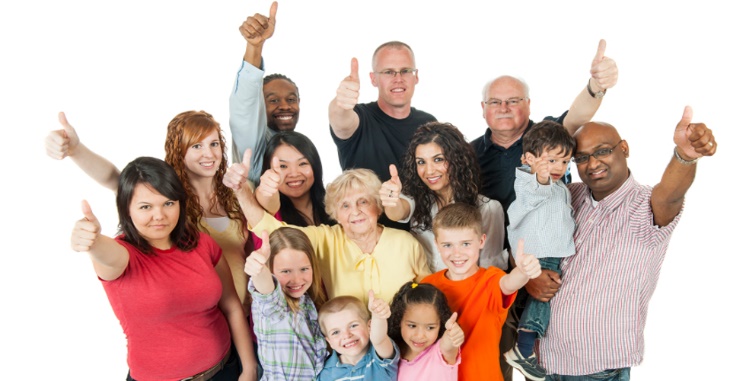 Activity
Account
Department
How do we read the financials?
Object
Balance Sheet
Function
Profit & Loss
Fund Accounting is a bird of different color
They usually do not teach Governmental Fund Accounting in accounting school
if they do, it is one chapter in one class
Many CPAs and accounting graduates struggle with the concept of Fund Accounting
Revenue Source
Budget
Appropriation
Claims for Approval
Fund – a fiscal and accounting entity with a self-balancing set of accounts recording cash and other financial resources, together with related liabilities and residual equities or balances which are segregated for the purpose of carrying on specific activities or attaining certain objectives  in accordance with special regulations, restrictions or limitations.
Account - is a holding cell used for gathering related balance sheet and income statement transaction data in order to summarize that data.
Think of fund accounting like the Disney corporation
Disney has different Funds: Theme Parks, Retail Stores, Movies, etc
Each Fund has different Sub Funds: Magic Kingdom Disney World Orlando, Disney Land California, Disney Land Tokyo, etc.  
Each Sub Fund has it’s own Functions: Tomorrowland, Adventureland, Fantasyland, Frontierland, Liberty Square, etc.
Each Sub Fund has different Activities: Rides, Shows, Shops, etc.
Each Activity has their own Accounts & Objects: Wages, Utilities, Maintenance & Repairs, Supplies, etc.
Funds vs Accounts
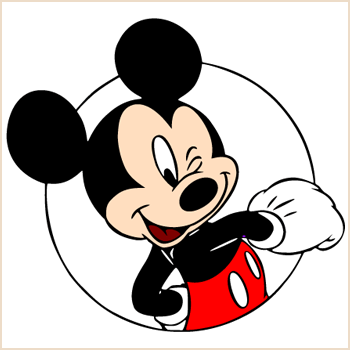 Governmental Funds 
General Fund – the chief operating fund of the city.
Special Revenue Funds – funds which track proceeds from specific sources that are usually restricted for specific use by law, regulations or by the entity providing or authorizing the revenue.
Debt Service Funds – funds accounting for the payment of interest and principal on the city’s long-term debt.
Capital Project Funds – funds accounting for the resources used in the acquisition of major capital facilities and capital assets.
Permanent Funds – funds legally restricted to the extent that only the earnings, and not the principal, may be used for specific purposes.
Proprietary / Business / Enterprise Funds 
Funds tracking the proceeds of revenue produced from activities financed and operated in a manner similar to private business.
Trust and Agency Funds
Funds held for another entity (pensions, etc)
GASB 34 - Funds
Income statement(or Profit & Loss) accounts
Income / Revenue (Increase Fund Balance)
Revenue Sources: Taxes, Licenses and Permits, Use of Money & Property, Intergovernmental, Special Assessments, Charges for Services, Miscellaneous, Other Financing Sources
Income Accounts: Taxes:Property Tax, Taxes:Sales Tax, Use of Money & Property:Interest Earned, Use of Money & Property: Rent, etc.
Expense (Decrease Fund Balance)
Governmental Functions (Public Safety, Public Works, Culture and Recreation, Economic and Community Development, Health and Social Services, General Government)
Governmental Activities/Departments (Fire Department, Police Department, Roads Department, Parks & Rec Department, Library Department, City Hall Department, Clerk/Treasurer’s Department, Mayor/Council’s Department, etc.)
Proprietary/Business Segment (Water, Sewer, Garbage, Electric, etc.)
Objects (Repairs & Maintenance, Postage, Equipment, Utilities, Wages, vehicle Expense, Continuing Education, Contractual Services, etc.)
There are over 5,000 accounts in the default chart of accounts
Be careful to not add too many more
Remember the external decision makers
Who defines these accounts?
GASB (Governmental Accounting Standards Board
State Legislature
Local Government (Budget Process)
Visual example of a Profit & Loss by fund
Asset Accounts – what you own 
Short-term Assets
cash, notes receivable, accounts receivable, prepaid expenses, inventory
Long-term Assets
land, buildings, equipment
Liability Accounts – what you owe
Short-term Liabilities
notes payable, accounts payable, wages payable, taxes payable, rent payable, interest payable, customer deposits, unearned revenue, credit cards
Long-term Liabilities
Bonds, notes
Equity Accounts – what you are worth
Fund Balance Equity
Revenue and Expense Accounts (Retained Earnings, Net Income/Loss)
Balance sheet accounts
Visual example of a balance sheet by fund
What Is Fraud?
Fraud - Wrongful or criminal deception intended to result in financial or personal gain.
Mistake – Unintended error resulting from mis-keying of data, lack of information, or ignorance.
What is fraud?
Pressure
Motivation for fraud
Spending habits (addictions…)
Family issues (health…)
Opportunity
FRAUD
Rationalization
“Just going to borrow it”
“I should be paid more”
“They don’t appreciate me”
Opportunity
Nobody catches the activity 
Nobody double checks – 1 person does everything
“They trust me”
“Council doesn’t understand the financials”
“Council doesn’t want to take the time to go over the financials…they just want the bottom line”
Rationalization
Pressure
Using your financials
To Make Decisions, Catch Mistakes and Prevent Fraud
Bare Minimum Reports
Profit and Loss by Fund (Last Month)
Detailed activity for previous month for each fund
Profit & Loss vs Budget (Fiscal Year-to-Date)
Overall activity vs what your target for the year is
Balance Sheet by Month (Fiscal Year-to-Date)
Bank Accounts, Accounts Receivable, Payroll & Sales Tax Liabilities, Fund Balances
Claims for Approval / Claims Paid and Summary of Receipts
Legally required to approve bills
Bank Reconciliations
Primary accounts
You should get these reports every month
Some are for fraud prevention, others are for decision making
Only 1 needs to be discussed
You want the reports to come directly out of the accounting software
Creating custom reports in Excel causes errors and allows for fraud to be covered up
If created out of the software, you can ask for the same report to be re-printed at any time and it should always be exactly the same
You want detailed reports – even if you only care about the bottom line
Fraud is easily covered up in summary reports
Fraud Prevention
Random checks, have them run this report again for a previous month
Decision Making
Watch each fund
Make sure each fund has a profit, not just the total
Most important Decision Making Report!!!

Pay attention to % Difference
If 50% through the year look for:
Income accounts below 50%
Expense accounts above 50%

Budgets dictate the most you can spend
They are not a guarantee that you can spend it
If you do not receive all your income, you cannot spend all your expenses
If you have an emergency in one department, you will need money from another department to make up for it
If an emergency, or the receipt of unplanned income, causes you to go over your budget (in any Function) you must amend your budget
Must ask the public for permission to spend more than originally asked for

Couple this report with your Balance Sheet
By law, you must have a positive fund balance, for each major fund.
Each fund is treated as a separate “person”
If you go negative, you must have a written plan on how you are going to bring the fund back into the black
You can transfer money from any unrestricted fund in order to bring another fund into the black
Typically that would only be the General Fund, everything else is usually restricted to some degree (ie, you cannot use Road Tax money for the Library)
You can borrow money from a restricted fund, as long as it is well documented and treated just like a bank loan – scheduled payments, etc.
Contact your Attorney before doing this
If you do not have enough in this year’s budget, and you do not have any additional revenues, check to see if you have available fund balance from previous years.  If yes, amend your budget and you can spend more

You should never have a break-even budget
Non-Profit does not mean No Profit – it just means you as the Council members don’t get to keep the Profit – it belongs to the Public
No Profit means bankruptcy
This year’s surplus funds next year’s emergencies
Do not rely on FEMA, CDBG, or other State or Federal money to bail you out
Decision Making
Be mindful of trends
Watch each fund’s fund balance, not just the overall fund balance
You can use previous year’s fund balance to cover current year deficits (with a budget amendment)
Fraud Prevention
Do the previous month balances stay the same from month to month?
Are all bank accounts real bank accounts approved by the Council?
Fraud Prevention Report
Make sure the vendors are real vendors
Make sure the bill are real bills
Some states require an individual voucher with a copy of the bill for each payment
Some cities have a Finance Committee who reviews the vouchers
Make sure the reason for payment is legitimate
If something looks odd – ask
Couple this report with the Claims Paid and Summary of Receipts report
Claims Paid report is for last month
Is there anything on it that was not approved last month?
Some cities have given (by ordinance) the Treasurer the ability to pay certain bills without approval (utility bills, rents, payroll taxes, etc)
Check with your Attorney if this is being done appropriately
Fraud Prevention Report
Look for Uncleared Transactions (especially deposits)
Look to see if any transactions exist that were not on the Claims Paid and Summary of Receipts
Look at the Book Balance – does it match the Balance Sheet?
Additional Reports
Balance Sheet by Fund (Fiscal Year-to-Date)
Very detailed and very large report but very good for fraud prevention and decision making
Profit & Loss by Fund (Fiscal Year-to-Date)
Very detailed and very large report but very good for fraud prevention and decision making
Bank Reconciliations (secondary accounts)
If any questions come up from monitoring the Balance Sheet by Month, start asking for these
Accounts Receivable Aging
Are the people on the list real people?
Do balances need to be placed on a lien or written off?
Missing Checks
Audit report
Voided or Duplicated Checks
Audit report
Treasurer’s Report
Audit report – summary of Balance Sheet and Profit & Loss by Fund
Shows beginning fund balance, plus total income, minus total expense to equal ending fund balance
Can show if transactions have been entered directly into fund balance rather than to an income or expense account
These reports might be presented to a Finance Committee
They might be presented to the Council once a quarter or once a year
Team Goals:
Protect your City’s financial future
Make decisions that benefit the most people with the least amount of resources
Keep your eyes on the goal
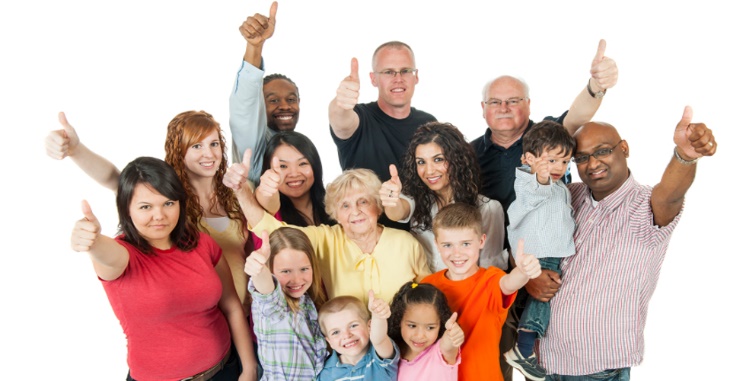